Moduł IX Planowanie rozwoju zawodowego uczestników szkolenia w zakresie wspomagania szkół
Cele (Uczestnik szkolenia):
charakteryzuje kompetencje, które powinna rozwijać osoba odpowiedzialna za wspomaganie szkół; 
określa swoje mocne strony, które wykorzysta, wspomagając szkoły; 
identyfikuje swoje deficyty, które utrudnią prowadzenie wspomagania szkół; 
wyznacza kierunek rozwoju zawodowego i przygotowuje plan działania.
Struktura spotkania Moduł IX
Kompetencje potrzebne do prowadzenia procesu wspomagania na czterech etapach. 
Analiza własnych zasobów i ograniczeń, które mają wpływ na realizację wspomagania. 
Zasoby zewnętrzne jako pomoc dla osoby prowadzącej proces wspomagania. 
Indywidualne cele rozwojowe oraz cele rozwojowe własnej instytucji. 
Plan własnego rozwoju w kontekście zadań stojących przed osobą prowadzącą wspomaganie szkół.
Koło kompetencji osoby wspomagającej pracę szkoły
Grupy kompetencji osoby wspomagającej pracę szkoły
Kompetencje osobiste i interpersonalne;
Moderowanie zespołowej pracy koncepcyjnej;
Zarządzanie projektami;
Wspieranie rozwoju szkoły.

Pożądane postawy:
otwartość, zaangażowanie, optymizm
Źródło: Założenia nowego Systemu doskonalenia nauczycieli. Zeszyt 4. ORE
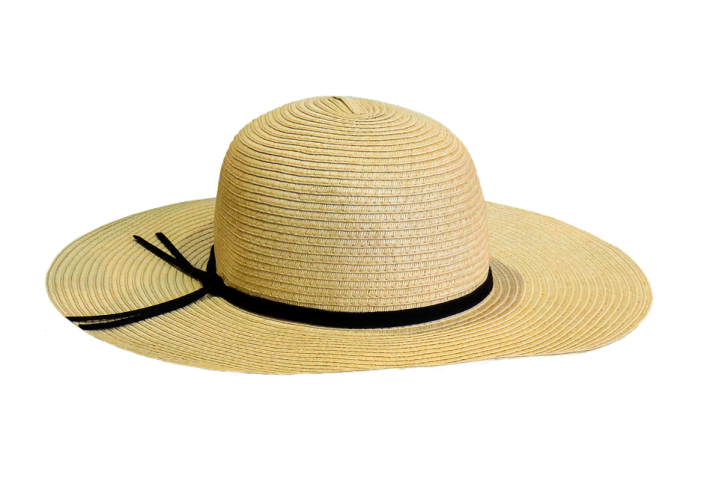 Wrzuć strach do
Planowanie własnego rozwoju
W jakim kierunku chcę się rozwijać? 
Co chcę rozwijać? 
Jak chcę się rozwijać?
Kto może pomóc? 
Gdzie szukać pomocy? 
Gdzie szukać inspiracji?
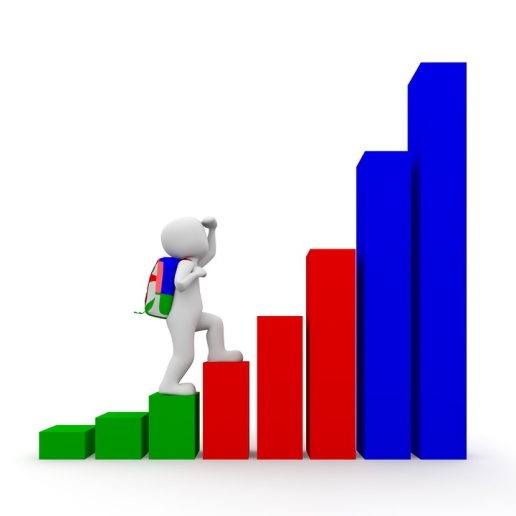 Model GROW
Coaching i mentoring w pracy szkoły
Idea i założenia coachingu i mentoringu; 
Przydatność coachingu i mentoringu w rozwoju poszczególnych osób i całej organizacji; 
Zamiana problemu na cel; 
Stawianie realistycznych celów rozwojowych,  kreowanie rozwiązań dojścia do celu.
Zamiana problemu na cel
PROBLEM
Czego chcemy w zamian?
CEL - OCZEKIWANY EFEKT
Zamiana problemu na cel - PRZYKŁAD
Brak motywacji uczniów, zdarza się wrogość w relacjach uczniowie – nauczyciele, brak chęci współpracy, wulgaryzmy, brak kultury osobistej.
Czego chcemy w zamian?
Zwiększenie motywacji do nauki i wzmacnianie kultury osobistej uczniów.